The Business Transfer Degree
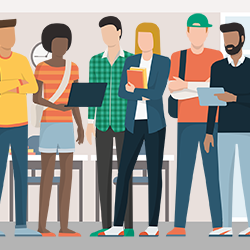 At Wenatchee Valley College
About the Business Transfer Degree
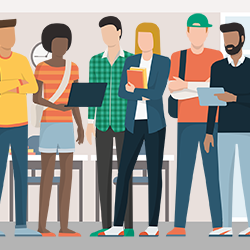 This degree is designed for students who plan to
Get a bachelor’s degree in business or related major
Transfer to a 4-year public university in Washington
Transfer to a 4-year private university in Washington (next slide)
Transfer to a 4-year university outside of Washington*
*Not guaranteed--You should  check how the degree transfers with these universities
Who is this degree for?
Business Transfer Degree
A Direct Transfer AgreementWith Public Universities in Washington State
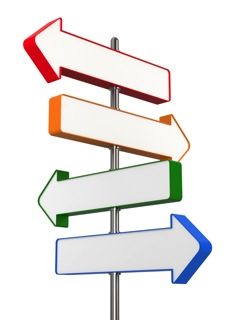 The Business Degree Transfers to:
Gonzaga
Heritage
Pacific Lutheran
Saint Martin’s
Seattle Pacific
Seattle University
Walla Walla U
Whitworth
CWU
EWU
Evergreen State
UW (all campuses)
WSU (all campuses)
WWU
90 credits Total
45 General Education Credits
45 Business Specific Credits
2 Years Full-Time  (15 cr. / quarter)3-4 Years Part-Time (5-10 cr/qtr)
Apply for the degree 1 quarter before graduation
With the degree, you are ready to
Enroll in a 4-year university as a junior
Enter or Apply for their school of business
How long will it take?
Business Transfer Degree
Minimum Degree Requirements
(One class = 5 credits)
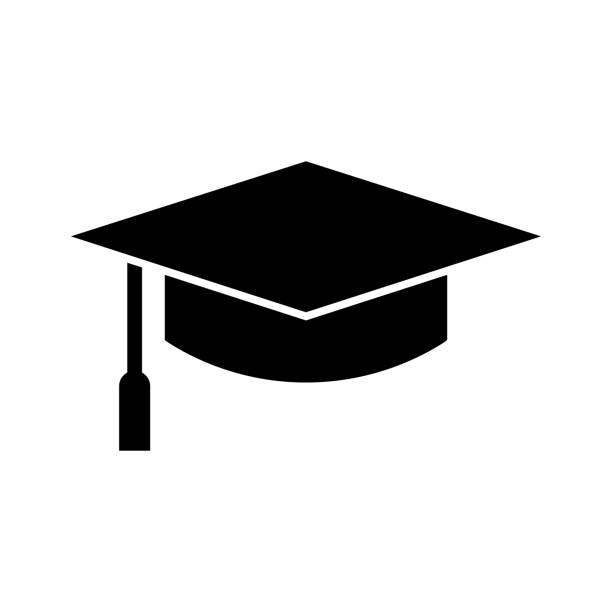 Not Ready for College Level Math?  Start Here:
Math 92
Placement #1: Placement Test EdReady or Accuplacer
Math 93
Pre-College Level Math Classes
Math 98
Placement #2: HS Algebra 2 (C or higher)
College Level Math Classes
Math 99
Math 140 (141)
Math& 146
Math& 148
Math 200
Sample SchedulesAnd Scheduling Tips
Sample Schedule #1
Full-time StudentReady for College Level Math and English
Sample Schedule #1
Year 1 Focus:  General Education Requirements
Year 1 Credits = 45
Year 2 Focus:  Business DTA  Requirements
Year 2 Credits = 45
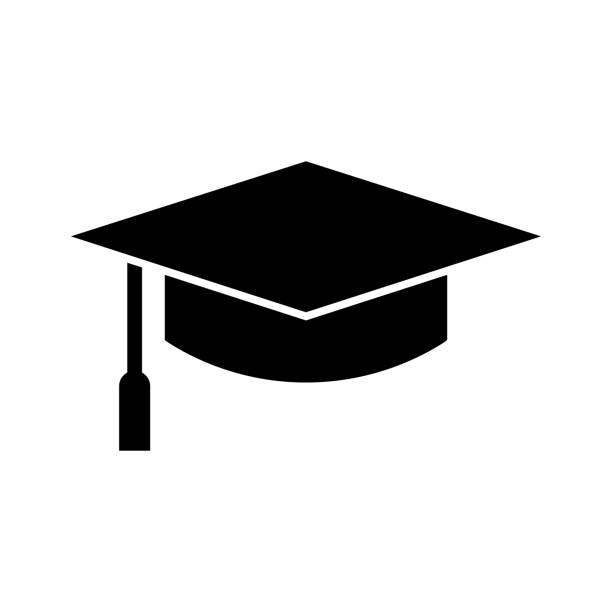 90 Credits Total
Year 1:  Math 140 Fall(or Math 141, which is equivalent)
Math 148 soon after 140
Year 1:  Econ 201 or 202(can be taken in any order)
Year 2:  Accounting sequence begins fall (must be 200-level).  Acct 201 has a Winter start option.
Apply for Business Degree as soon as you register for your last quarter
Scheduling Tips #1
Student who is ready for college level math
Sample Schedule #2
Full-time StudentReady for Math 99 (Intermediate Algebra)
Sample Schedule #2
Year 1 Degree Credits = 40
Year 2  Credits = 50
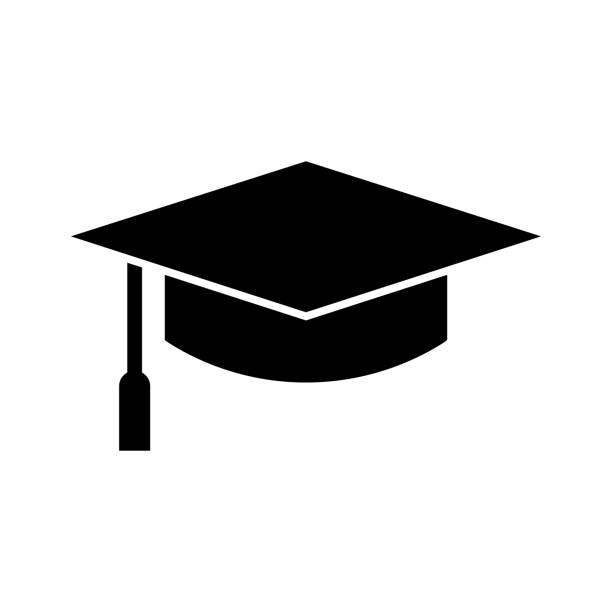 90 Credits Total
Math 99 in the first quarter (or other pre-college math class)
Year 1:  Econ 201 or 202 (Do not take 100 level econ courses)
Year 2:  Accounting sequence(Do not take 100 level acct courses)
Consider taking summer course
Scheduling Tips #2
Student who needs one pre-college math course
Sample Schedule #3
Part-time Student Ready for College-level Math and English
Sample Schedule #3
Year 1 Credits = 30
Year 2 Credits = 30
Continued . . .
Schedule #3, cont.
Year 3 Credits = 30
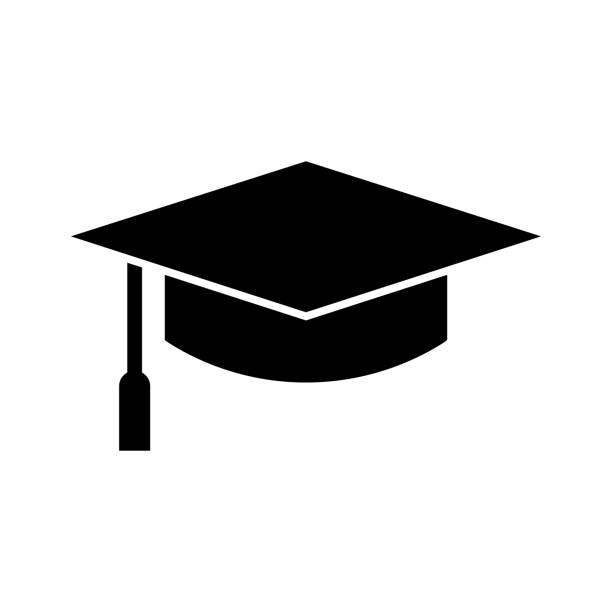 Total Degree Credits = 90
Year 1 Focus = General Ed Requirements
Year 2 & 3 Focus = General Ed and Business Requirements
With careful planning, you can complete the majority of your degree with online, hybrid,  and evening courses
Scheduling Tips #3
Part-Time Student
Ready for College-level Math and English
Other Scheduling Considerations
Know your degree requirements for WVC and your transfer institution.
Check with your transfer institution for other course requirements and application deadlines
Many universities have a separate application for the business program
Learn about the majors within your transfer schools business program.
Some business programs require a language proficiency (may be met at the high school)
Transferring with your Business DTA
Getting to your 4-year institution:
Know Your Future School’s Requirements
Students should take Math 148 by Winter quarter before transferring (and soon after 140)
WSU is a semester school.  Your full degree will transfer.
If transferring with less than 45 credits (30 semester cr):  Bus& 101 is recommended
Students Transferring to WSU
See WSU’s Carson College of Business site for more information: https://business.wsu.edu/
Apply for the Business DTA one quarter before your WVC graduation
There is no Diversity Requirement
The accounting sequence is best done in 3 quarters, but can be completed in 2 quarters, if needed.
Winter:  Acct 201
Spring:  Acct 202 and 203
Students should check foreign language and additional course requirements  at their transfer institution
All Students
Other things to consider for the Business DTA
Learn more about where you plan to transfer
Questions?  Contact your advisor.
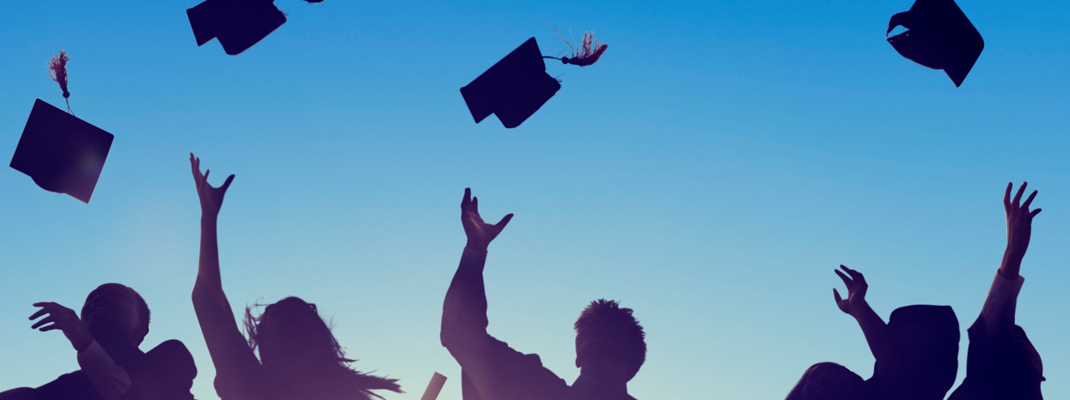